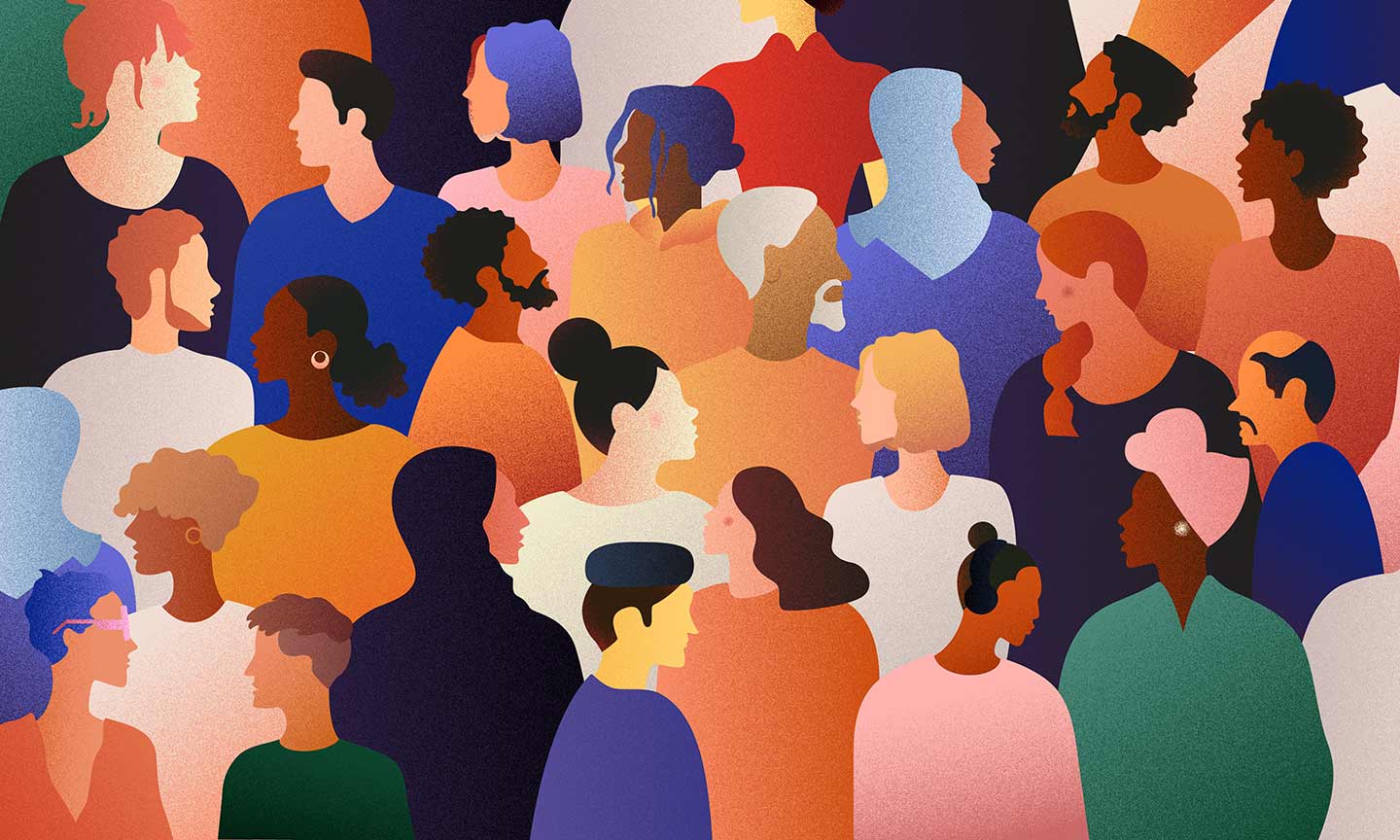 Introduction to Comparative Cultures
1. What is Culture
2. In groups of 2 or 3 discuss the following ideas and questions:
What is culture?
Where does culture develop?
How does culture develop?
When does culture change?
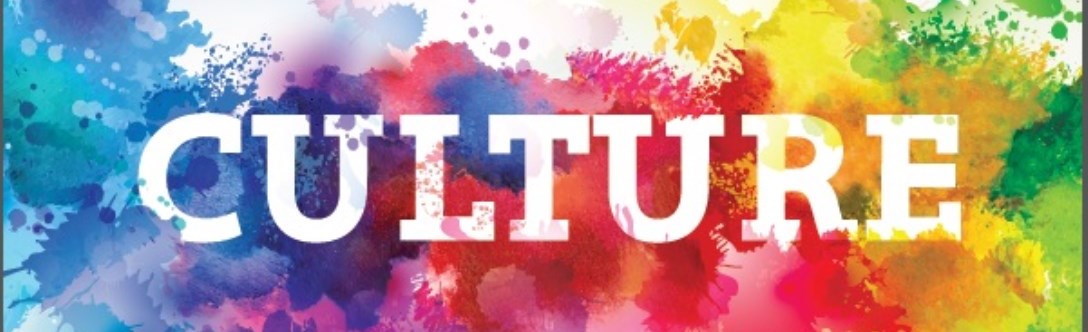 Culture
3. Culture is: “The arts and other manifestation of human intellectual achievement regarded collectively.” OR
4. “Everything that makes up a person’s entire way of life”
7 Elements of Culture
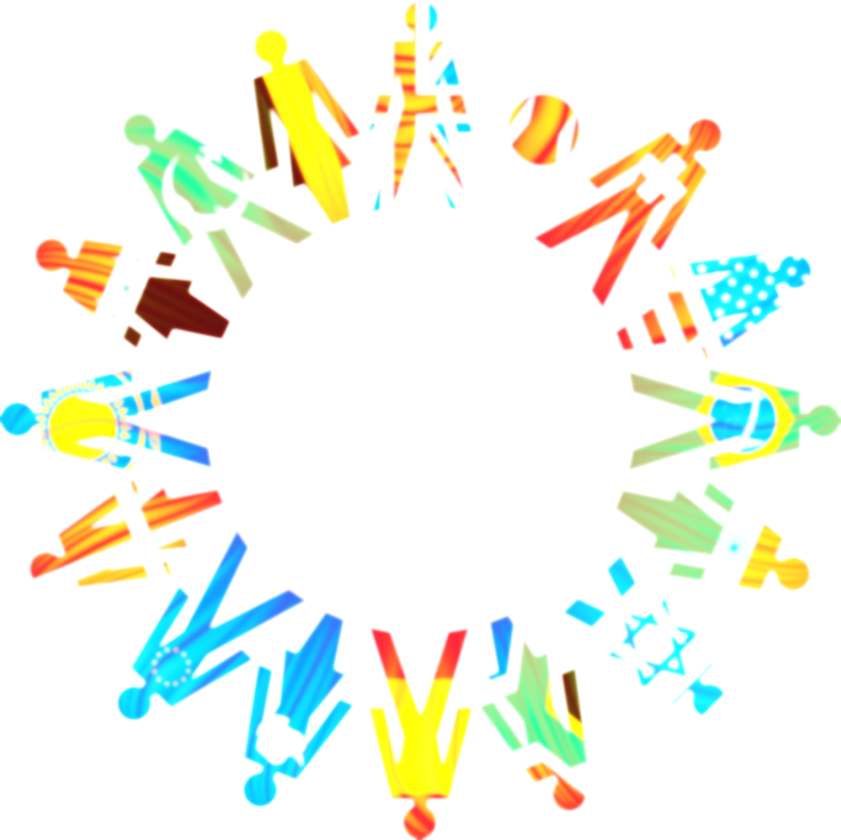 Social Organization
Customs and Traditions
Language
Arts and Literature
Religion
Forms of Government
Economic Systems
Social Organization
When a culture organizes its members into smaller groups
Families
MOST important unit of social organization (Nuclear family and extended family)
Friends
Religious groups
Social class – way to rank people in order of status
Usually based on money, occupation, education, ethnicity, other groups
Occupations
Interest Groups
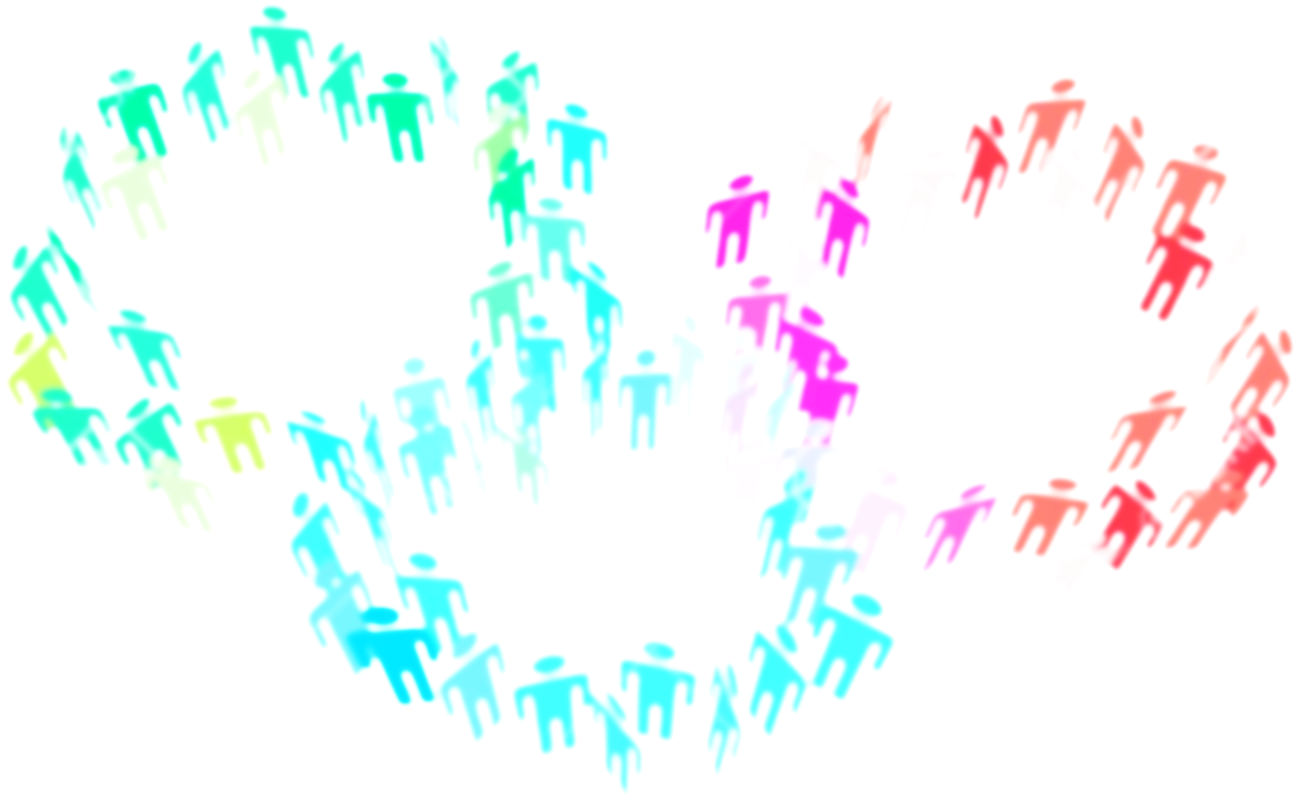 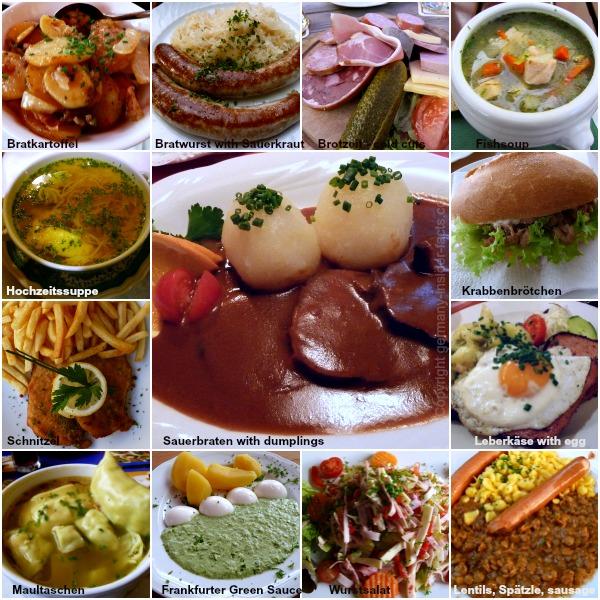 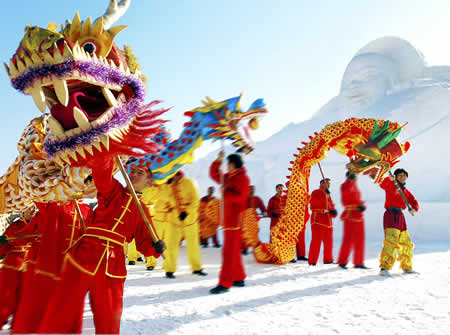 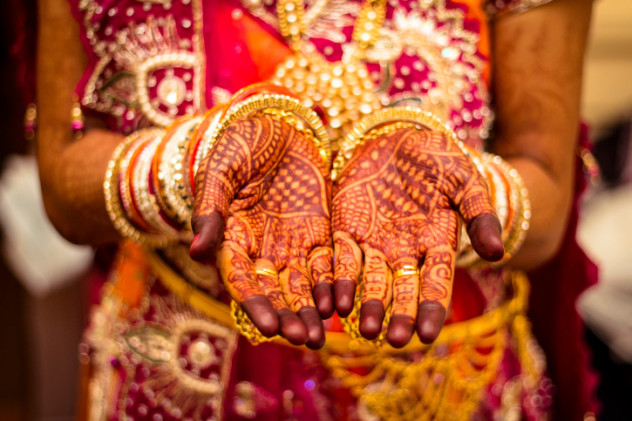 Custom and traditions
Rules of behavior
Some are written and some are unwritten
Examples:
Chinese Foot Binding
Coming of Age Ceremony in parts of Africa
Tooth Fairy in Western Cultures
Father Frost bringing present to children on New Years Day
Gold and Silver coins placed in a brides shoes on her wedding day in Sweden
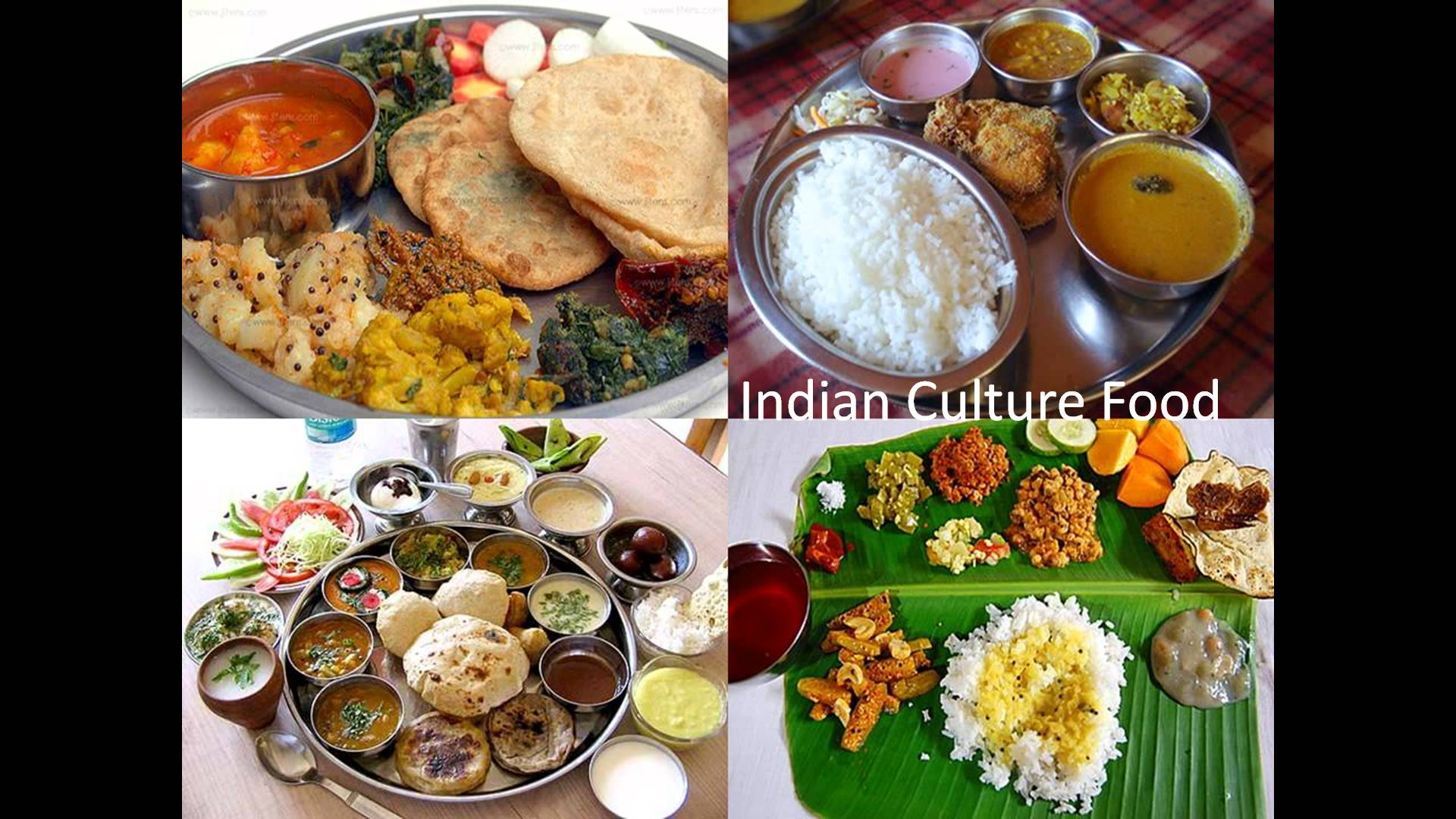 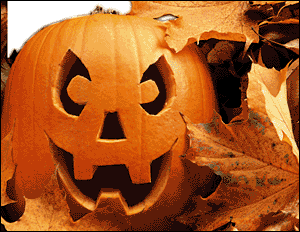 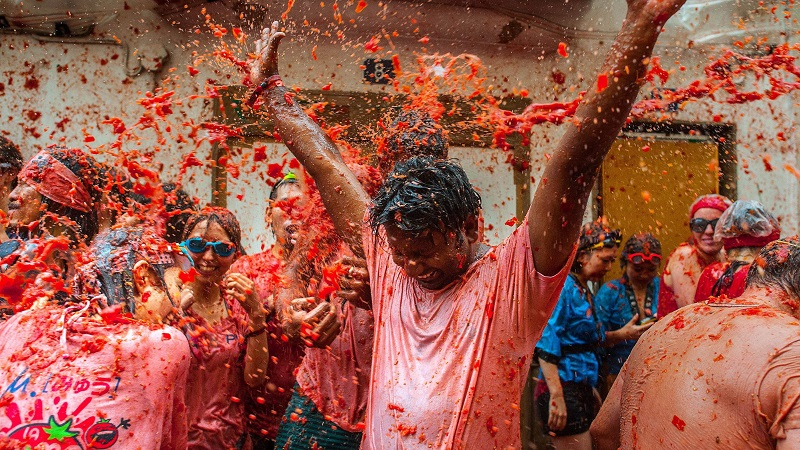 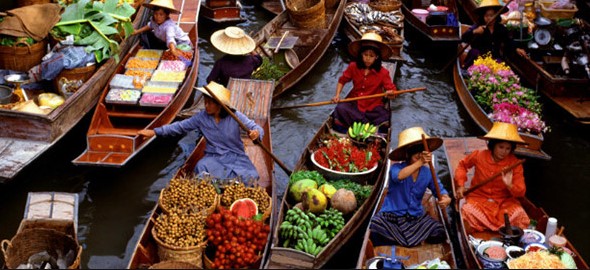 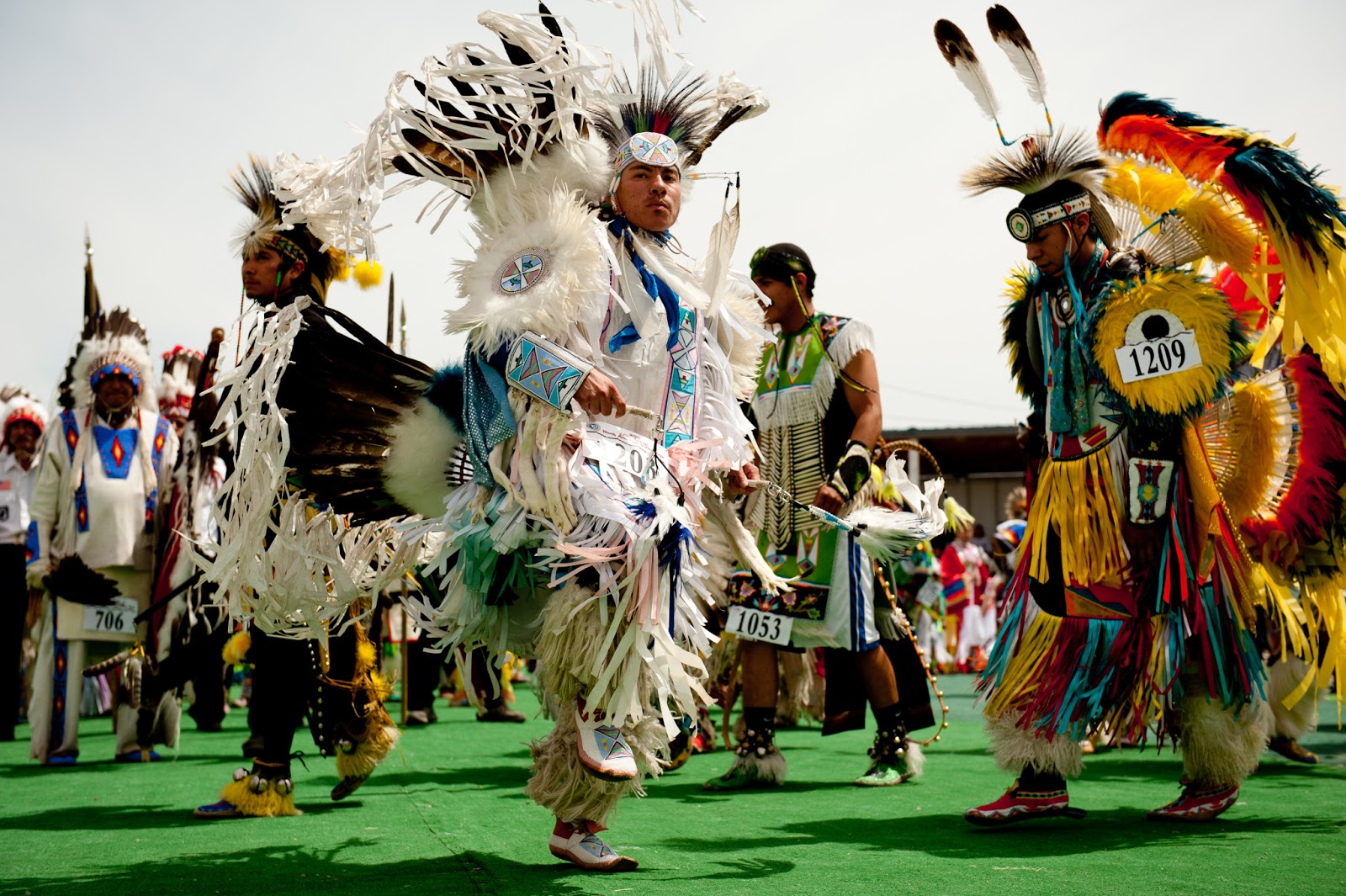 Language 
Important for communication and passing on traditions and beliefs
Chinese
English
Hindi
Arabic
Portuguese
Bengali
Russian
Spanish
Japanese
Punjabi
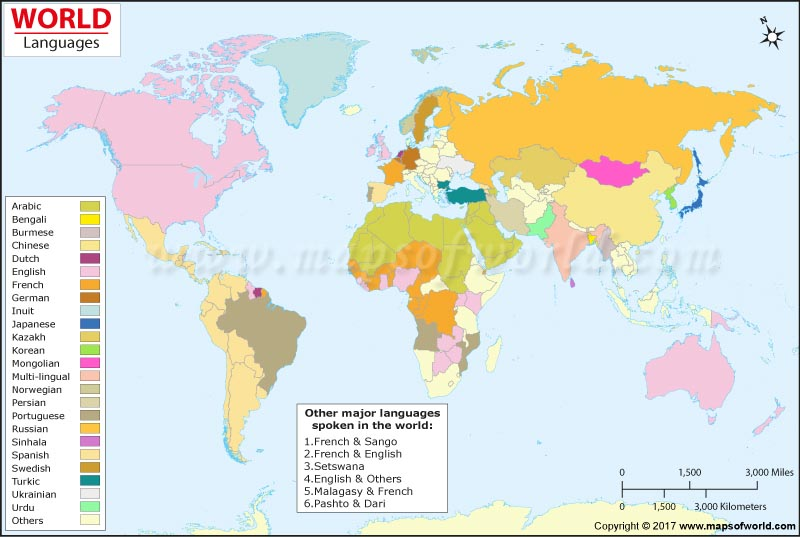 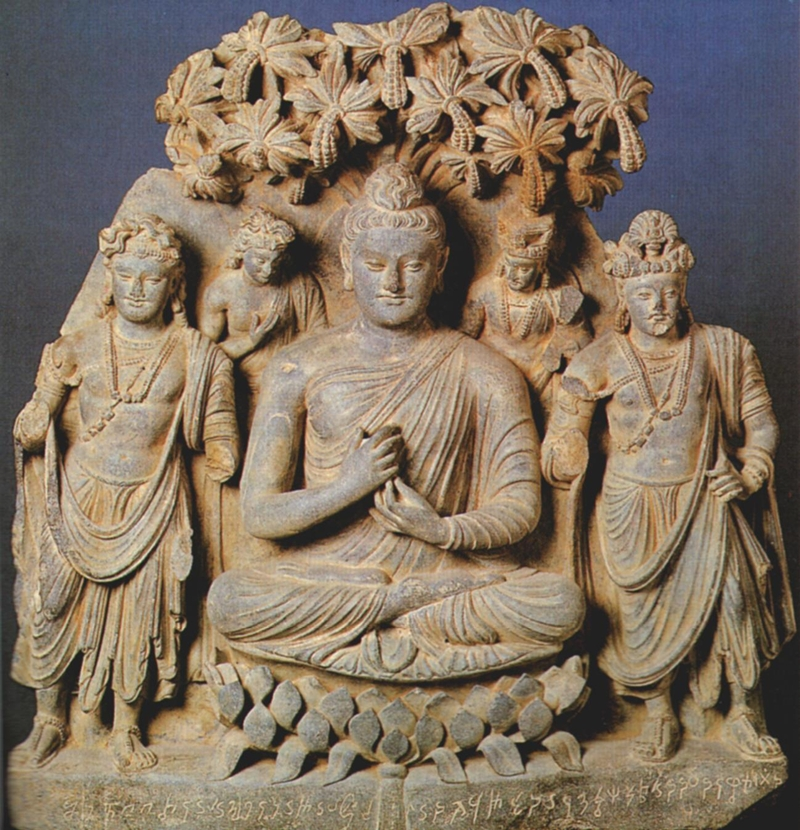 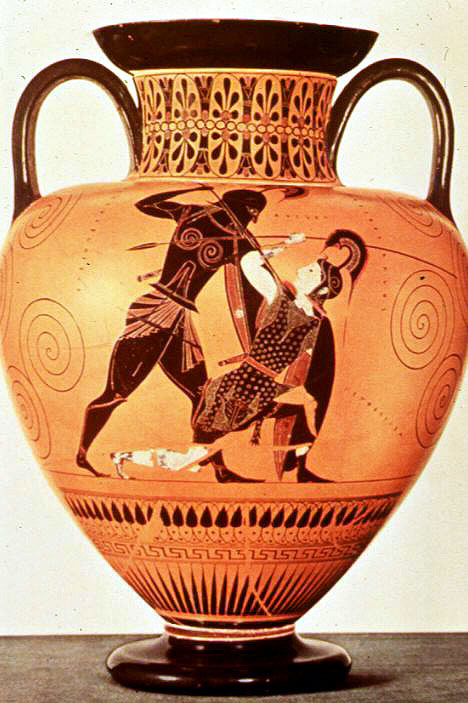 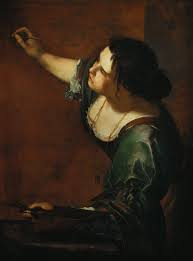 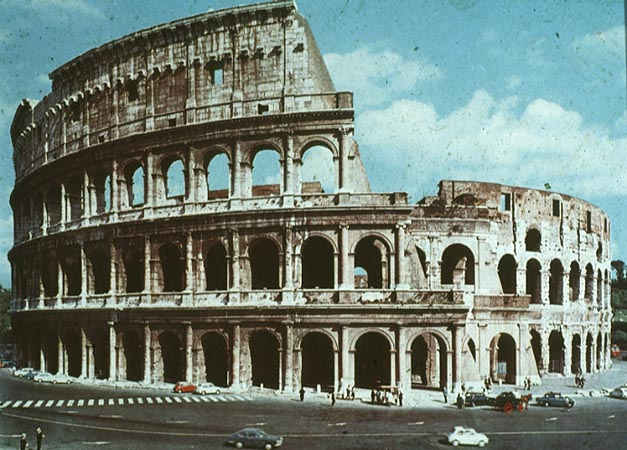 Arts and Literature
Teach about a cultures values
Promotes cultural pride and unity
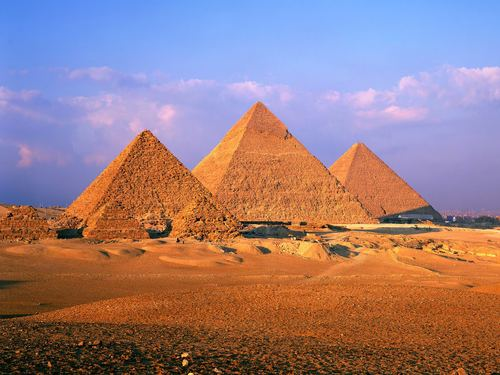 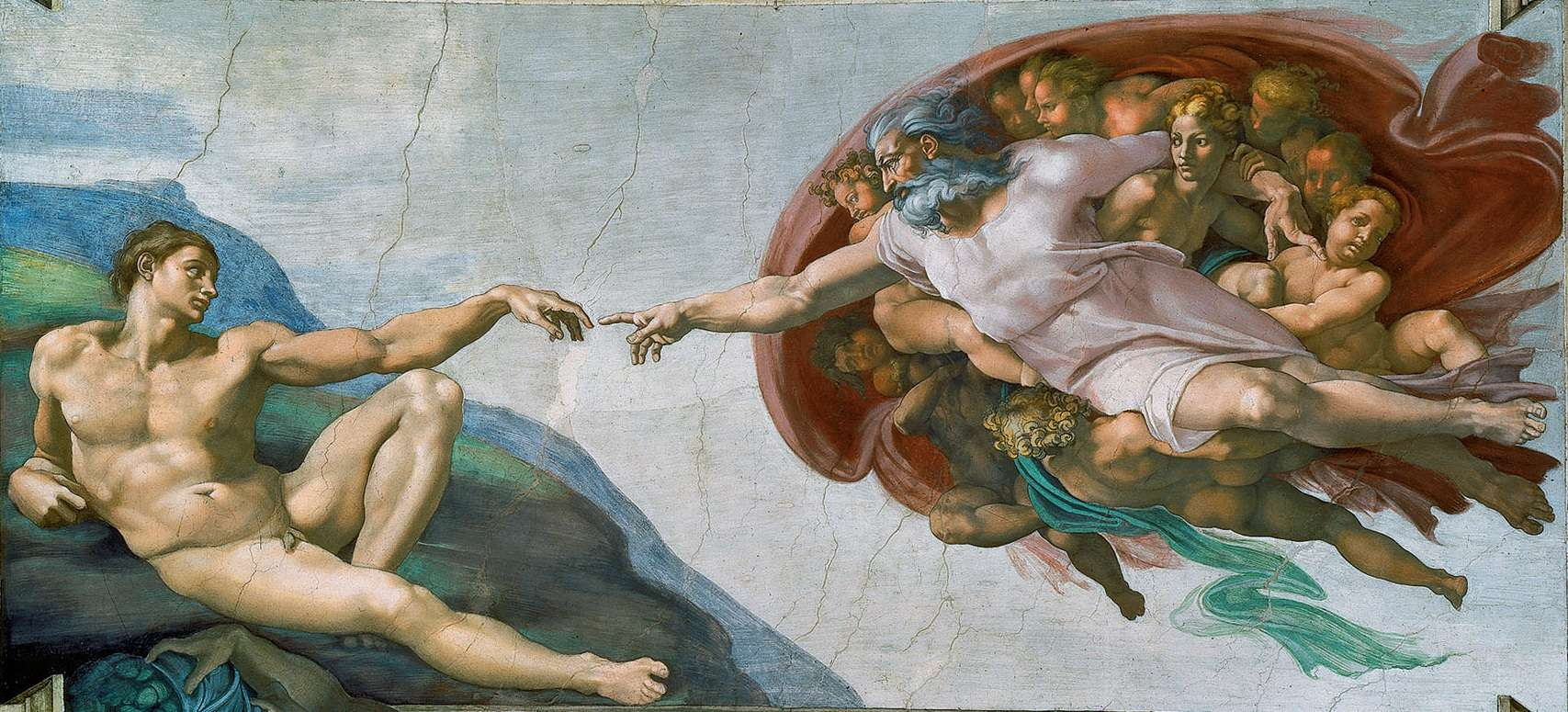 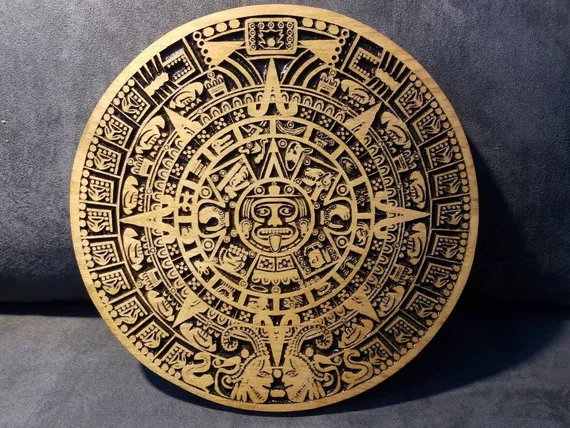 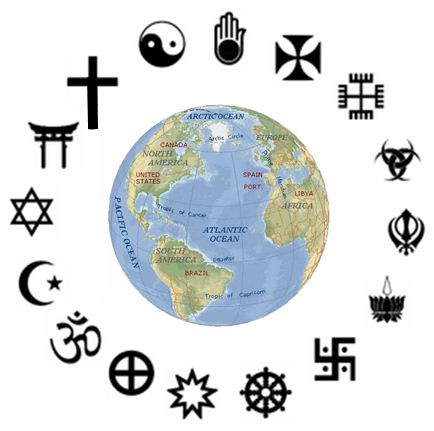 Religion
Monotheism: Belief in one God
Polytheism: Belief in more then one God
Major World Religions:
Judaism
Christianity
Islam 
Hinduism
Buddhism
Many more not listed will be discussed
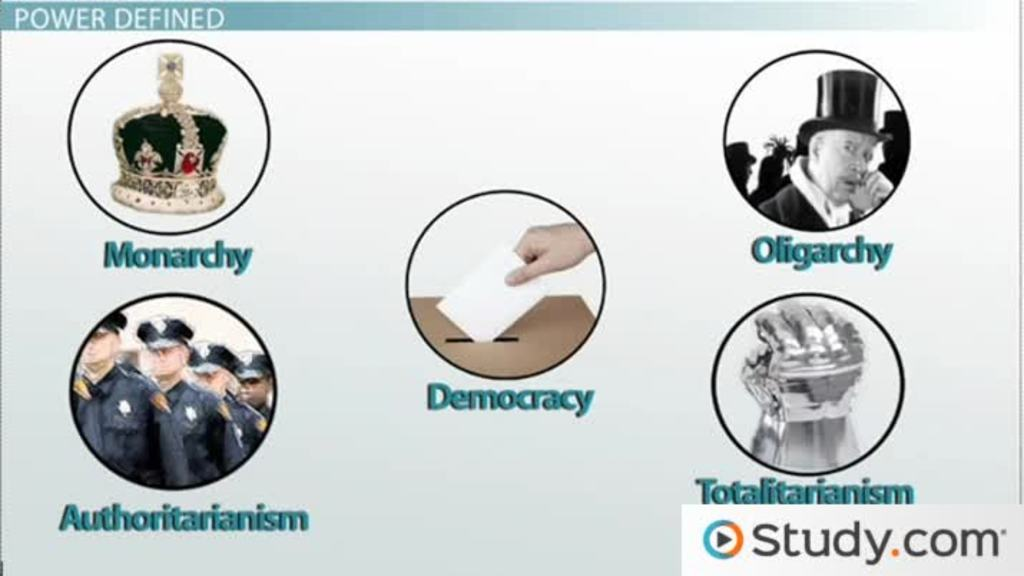 Forms of Government
People form government to provide for their common needs and protection
Types: 
Democracy
Republic
Dictatorship
Monarchy
etc
Economic Systems 
Traditional: people produce most of what they need to survive 
Market: basic economic questions are answered by buying/selling/trading goods and services
Command: government controlled economy
Mixed: individuals make some economic decisions, the government makes others
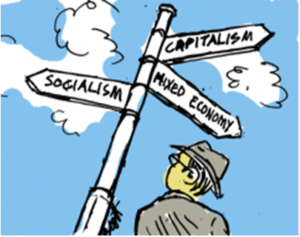 What is Ethnicity?
- “the fact or state of belonging to a social group that has common national or cultural traditions.” …..bloodlines?

Does your culture always have to be related to your identified ethnicity? 

Now the important question…”What is your cultural identity?”
Assignment – “Cultural Identity”
Using the ideas of the 7 Elements of Culture I want you to think about your culture and where that culture has come from. 

My expectation is that you will answer the following questions in two paragraphs (7-10 sentences per paragraph) 
What is your cultural identity?
Where does your cultural identity come from and how has it changed?